Informationsveranstaltung
für den B.A. Sprach- und Textwissenschaften
O-Woche Sommersemester 2019
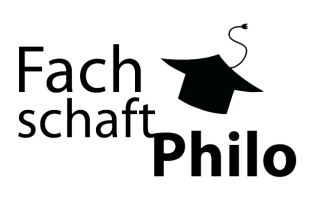 Die Fachschaft
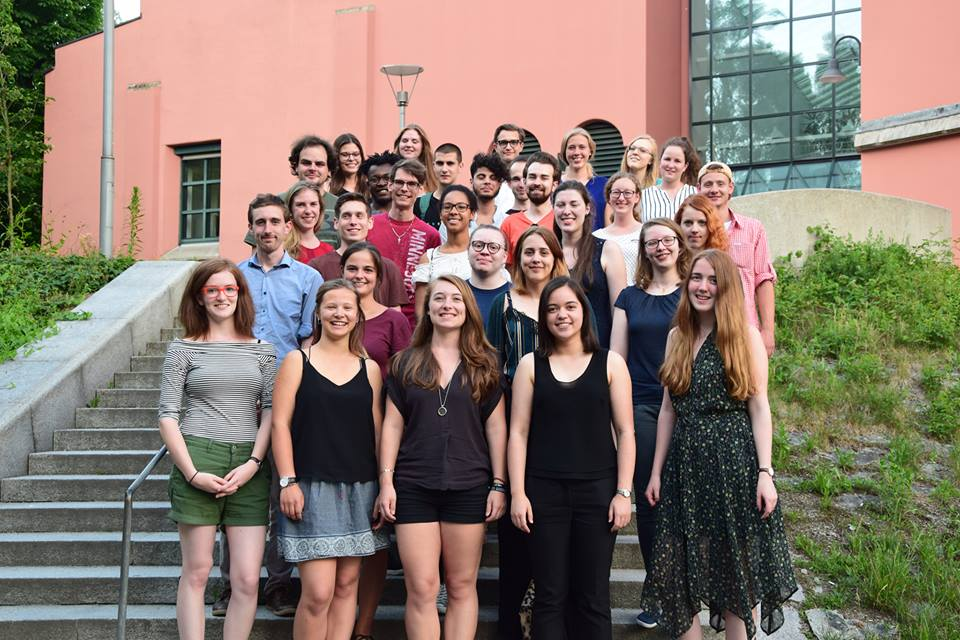 hochschulpolitischeGremienarbeit
studentische Beratung
Vermittler zwischen                                                                            Dozierenden und 
      Studierenden
Veranstaltungen 

	NK 235	fachschaft-philo@uni-passau.de	facebook.com/fs.philo
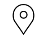 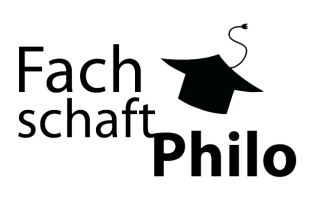 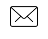 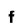 Hochschulgruppen und Engagement
vielfältiges Angebot: Kultur, Politik, Musik, Sport uvm.
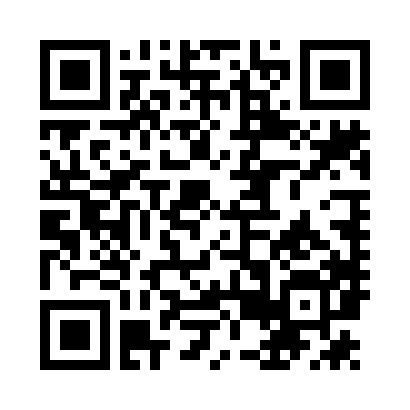 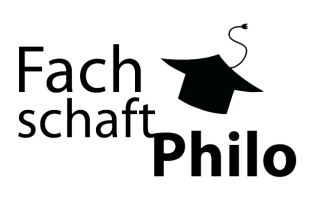 Überlebenstipps (I)
Eigenverantwortlichkeit!
Achtung bei #fakenews
Anwesenheit in Veranstaltungen = Faktor für Prüfungserfolg
Wikipedia ≠ Bibliothek
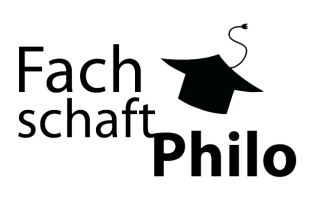 [Speaker Notes: #fakenews - Quellen
Jodel
Whatsapp
Mundpropaganda]
Überlebenstipps (II)
Infoschrift
Modulkatalog
Studien- und Prüfungsordnung
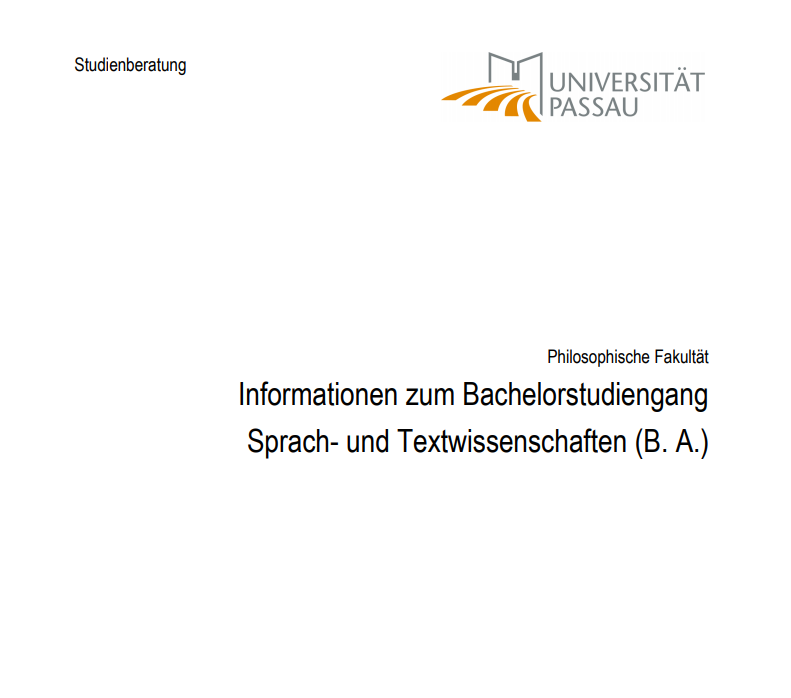 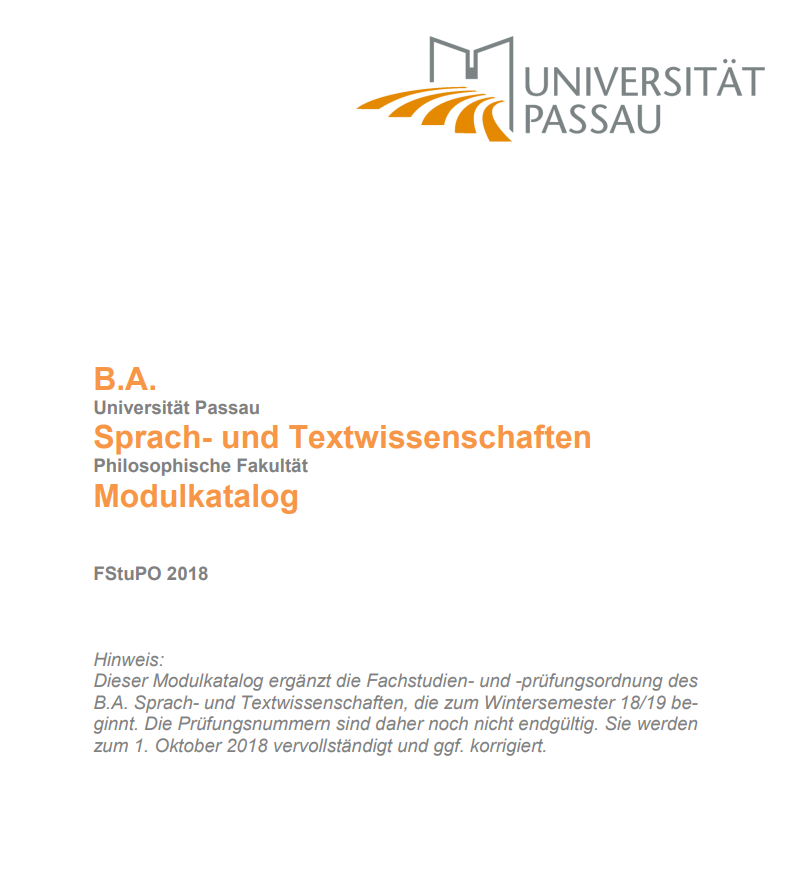 Überblick
“rosa Blättchen”
Überblick




genaue Modul-beschreibung
Prüfungsformate
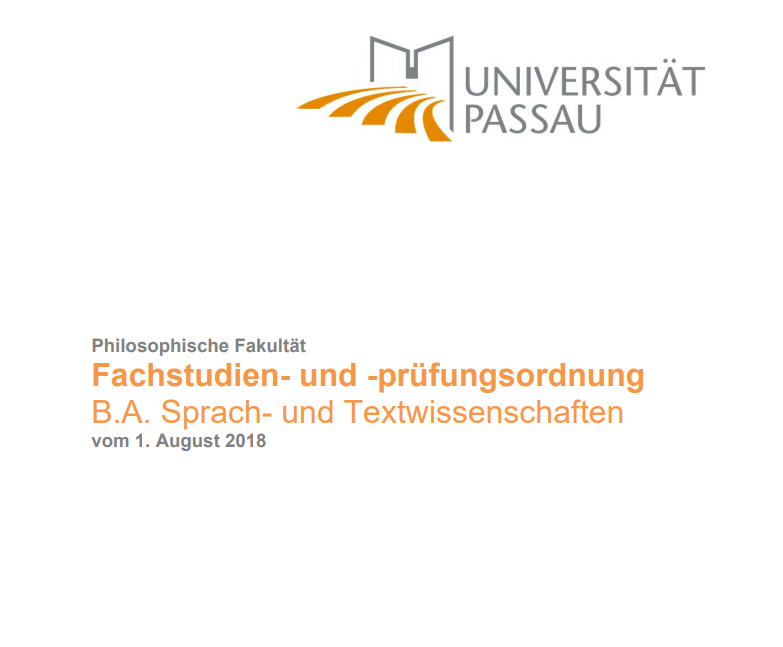 genaue Veranstaltungs-beschreibung



Rahmen-bedingungen des Studiengangs
[Speaker Notes: Kenntnis des eigenen Studiengangs!
Infoschrift: 
grober Überblick über zu belegende Veranstaltungen
Übersicht der Wahlmöglichkeiten
Modulkatalog:
Veranstaltungsbeschreibungen
Prüfungsformate
Studien- und Prüfungsordnung:
Rahmenbedingungen des Studiengangs]
Anmeldefristen
Sprachenzentrum: 15.-17. AprilEinstufungstests (C-Tests) beachten!
	Termine C-Tests: 15.-17. April

ZKK-Seminare: 15.-28. April

Sportzentrum: 15. April, 09 Uhr

CampusCard-Ausgabe: 	bis 18.04. → ITZ 001 				ab 23.04. → VW
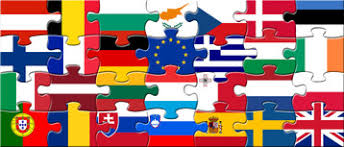 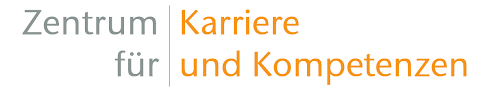 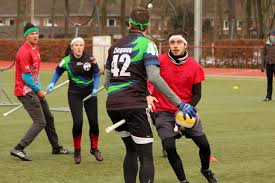 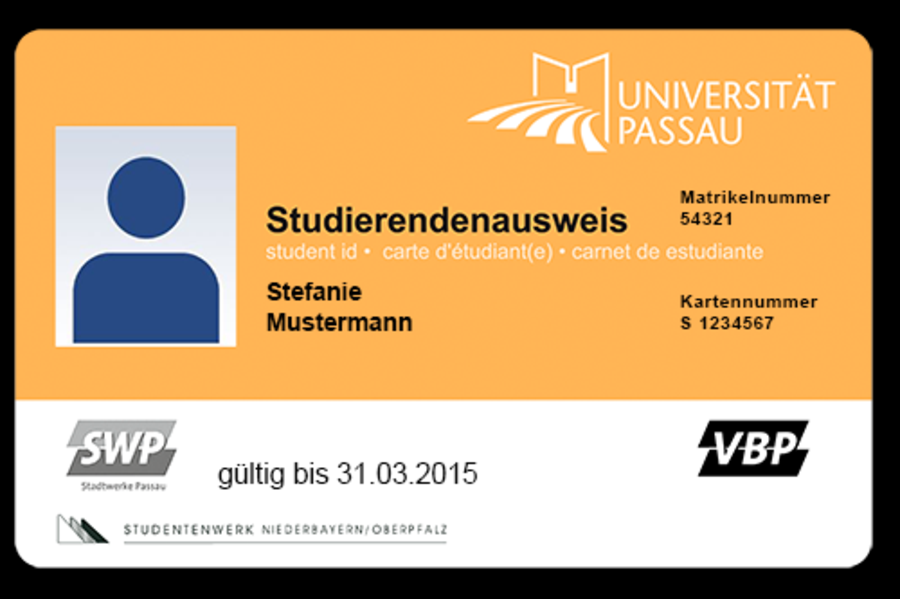 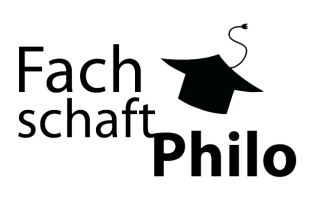 [Speaker Notes: Campus Card muss in Stud.IP beantragt werden
Abholung
Validieren an den Automaten
Gleichzeitig Busticket

Verschiedene Kurse und Fitnessstudio
Grundbetrag 10€, Aufpreise möglich
Anmeldung über die Website des Sportzentrums]
Sprachenzentrum (I)
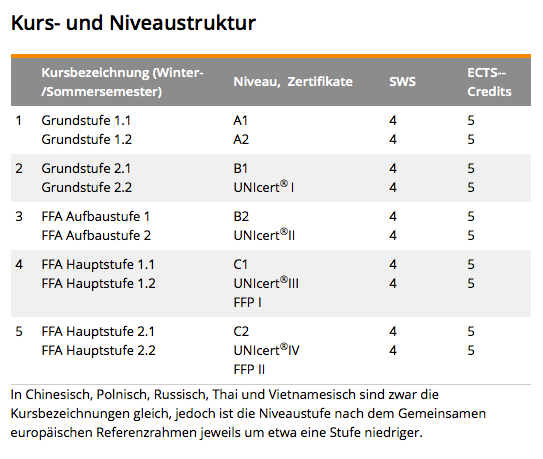 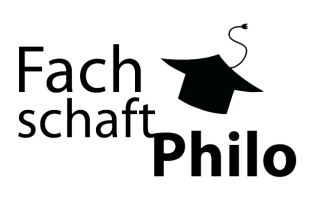 Sprachenzentrum (II)
Ansprechpartner:

Wolfgang Killer
NK 417
wolfgang.killer@uni-passau.de
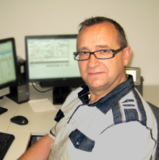 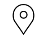 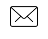 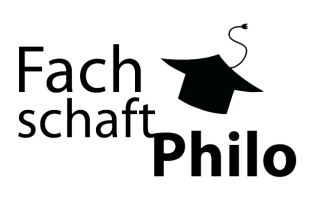 Plattformen (I)
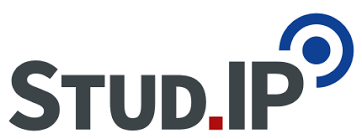 Veranstaltungssuche und -buchung 
Veranstaltungsmaterialien
Stundenplan
CampusCard


Prüfungsanmeldung und -abmeldung
Prüfungsbescheinigungen, Notenübersicht
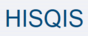 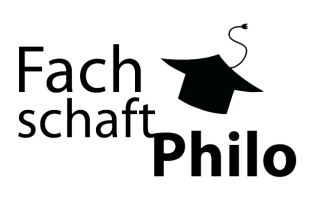 [Speaker Notes: hier schon Live-Vorführung: Materialien etc.
StudIP Workshops des ZIM, einfach selber mal durchklicken]
Plattformen (II)
Campusportal






Adressänderungen 
Studienbescheinigungen (inkl. BAföG-Bescheinigung)
Bescheide
Handynummer und E-Mail-Adresse für Passwortservice hinterlegen
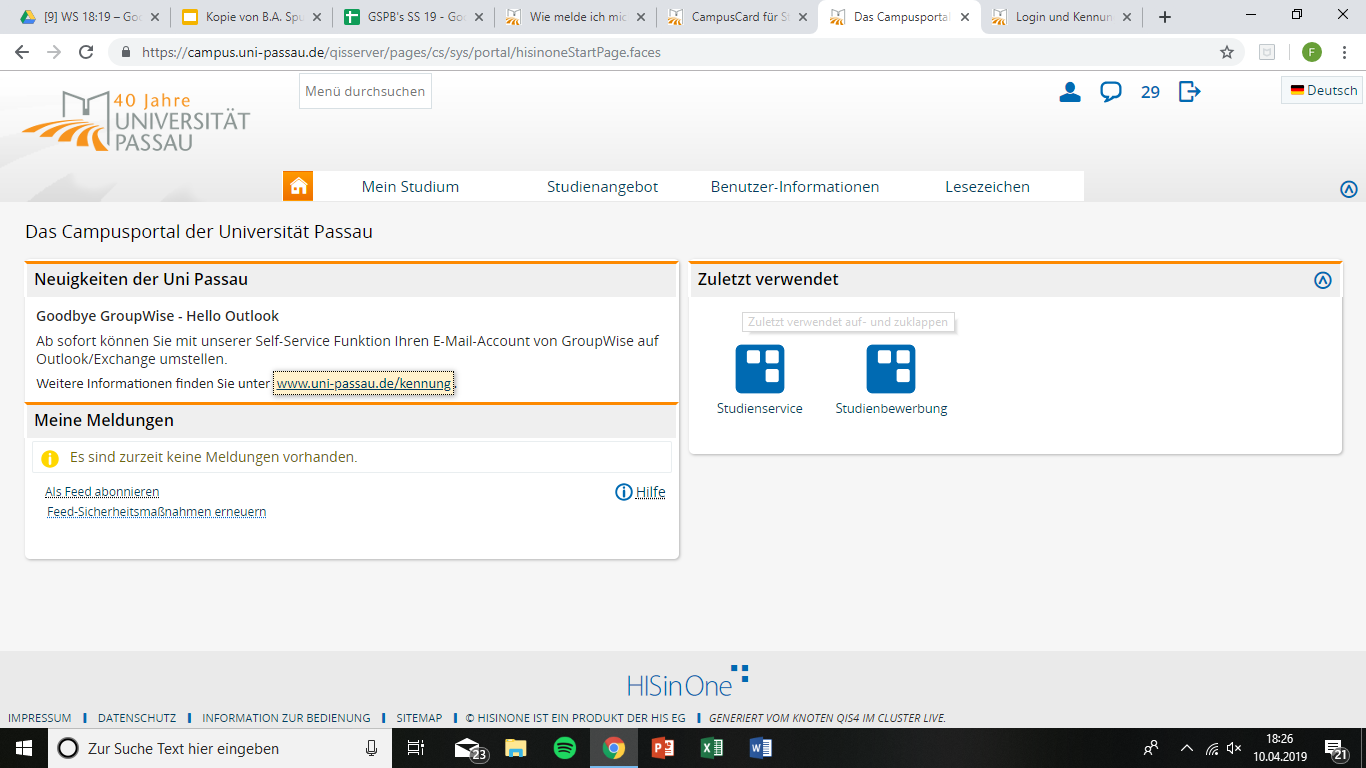 Plattformen (III)
studentische Mail-Adresse
Umleitung auf Privatadresse einrichten!!
oder Umstellung auf Outlook (Anleitung siehe RZ)



Videoplattform, Vorlesungsaufzeichnungen
teilweise Veranstaltungsmaterialien
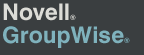 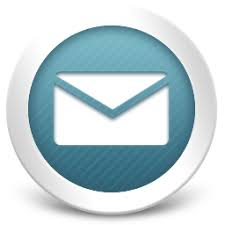 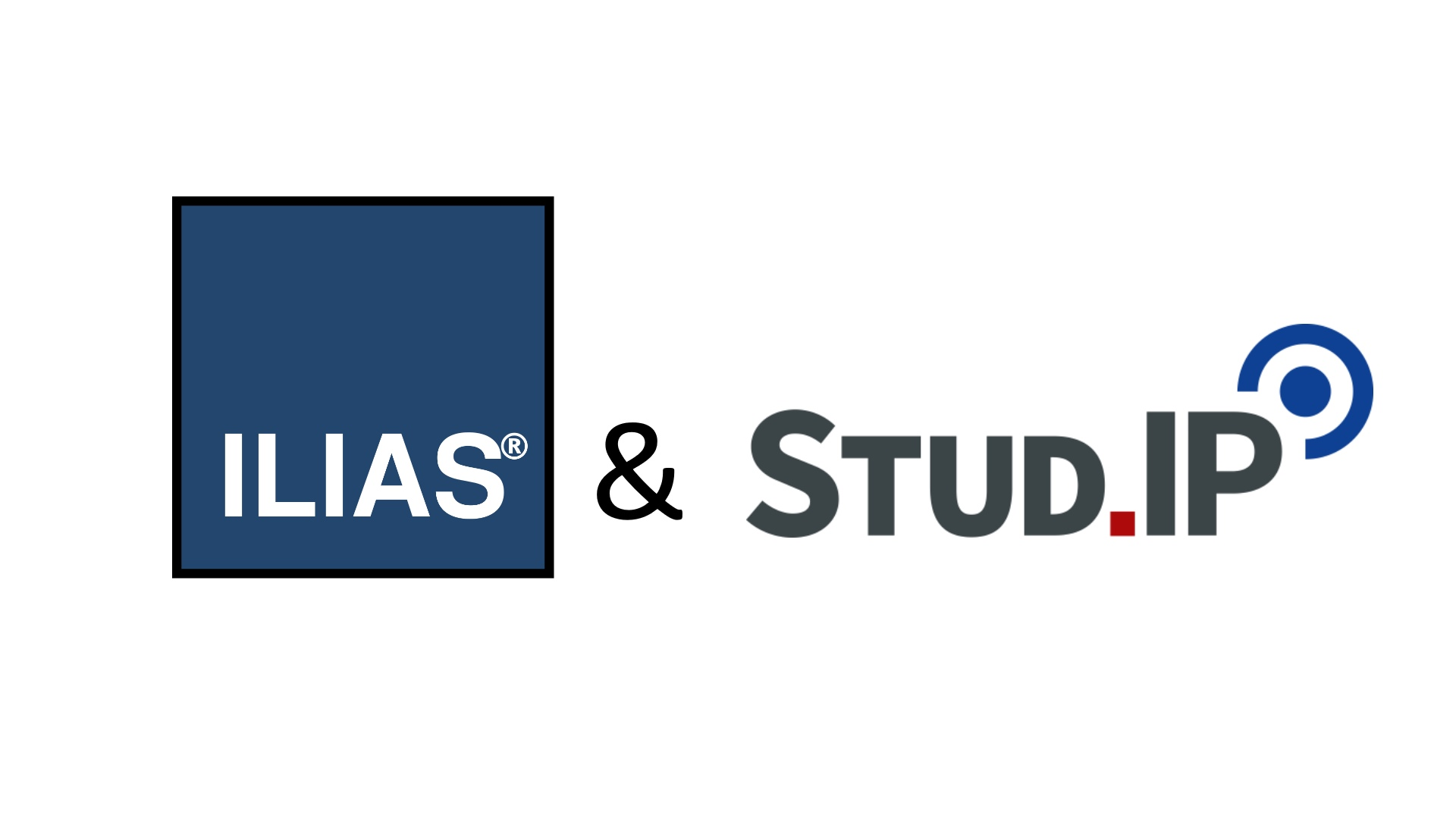 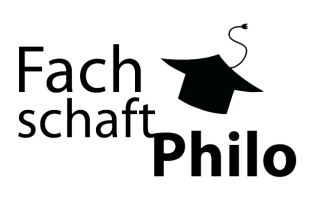 Studiengangskoordination
(Fach)Studienberatung
Unterstützung bei der Auslandsplanung
BaföG-Gutachten
Anerkennung von Praktika

	Dorothea Will						
	dorothea.will@uni-passau.de				 
	NK 218
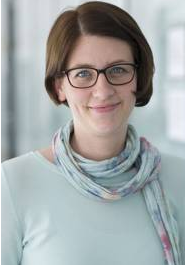 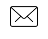 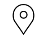 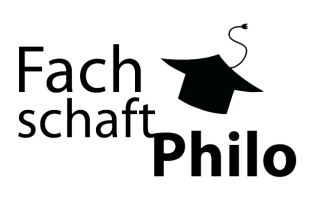 Prüfungssekretariat
Ansprechpartnerin für 
B.A. Sprach- und Textwissenschaften:
Alma Sagmeister
VW 209
Kontaktformular auf der Homepage
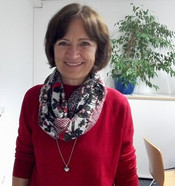 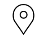 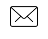 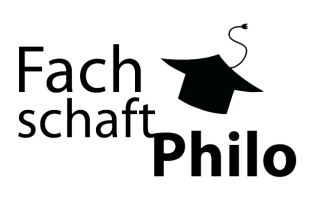 Grundbegriffe (I)
Vorlesung (V)
Grundkurs (GK)
Tutorium (TU)
Übung (Ü)
Wissenschaftliche Übung (WÜ)
Proseminar (PS)
Hauptseminar (HS)
Kompaktseminare (KS)
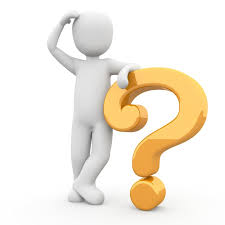 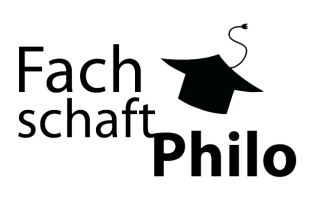 Grundbegriffe (II)
Prüfungen
Klausur
Hausarbeit
Portfolio
(Referat)
Sonstiges
c.t. (cum tempore) →  15 min später
s.t. (sine tempore)→ pünktlich
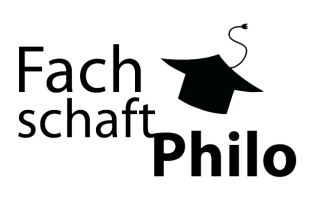 [Speaker Notes: Portfolio: Spektrum verschiedener Leistungen (meist kürzere Essays oder Essay und Klausur)  Gesamtnote für das ganze Portfolio]
(relevante) Bibliotheken
Lesesaal im Nikolakloster
Lesesaal in der Zentralbibliothek
B. A. Sprach- und Textwissenschaften
(SpuTe)
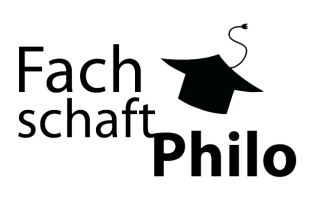 [Speaker Notes: genauer Aufbau
wie funktioniert Stud IP]
Übersicht
Modulbereich A: 	Pflichtbereich (70 ECTS)

Modulbereich B: 	Wahlpflichtbereich (60 ECTS)
			→ zwei Modulgruppen je 30 ECTS

Modulbereich C: 	Fremdsprachen (20 ECTS) und Praxis 			(15 ECTS)

Bachelorarbeit: 	15 ECTS


 180 ECTS
Modulbereich A - Pflichtbereich (I)
Fächerübergreifender Pflichtbereich (10 ECTS - BM)
VL Mediensemiotik
WÜ Wissenschaftspropädeutikum 

Deutsche Sprachwissenschaft (30 ECTS - PM)
GK Einführung in die dt. Sprachwissenschaft
PS Deutsche Sprachwissenschaft
2 VL Sprachgeschichte/-systeme
HS Deutsche Sprachwissenschaft
Modulbereich A - Pflichtbereich (II)
Text- und Kultursemiotik: Grundlagen und Methodik (30 ECTS - PM)
GK Medialität / Intermedialität
GK Filmanalyse
VL Mediengeschichte 
VL Kultursemiotik 

→ Insgesamt 70 ECTS
Modulbereich B - Wahlpflichtmodul (I)
Wahl von zwei Modulgruppen je 30 ECTS 

Modulgruppen: 
Ältere Deutsche Literaturwissenschaft
Neuere Deutsche Literaturwissenschaft
Deutsch als Fremdsprache 
Medienlinguistik 
Text- und Kultursemiotik: Anwendungsfelder
Deutsche Sprachwissenschaft: Interdisziplinäre Zugänge 
Digital Humanities
Modulbereich B - Wahlpflichtmodul (II)
„Kulturräume“:
Englische und amerikanische Literatur
Englische Sprachwissenschaft
Französische Literatur und Kultur 
Französische Sprachwissenschaft
Spanische und lateinamerikanische Literatur und Kultur 
Spanische Sprachwissenschaft
Slavische Literaturen und Kulturen
Tschechische Sprachwissenschaft  Fächerwahl unbedingt mit Frau Will besprechen
Modulbereich B - Wahlpflichtmodul (III)
→ VL, Ü, WÜ, SE, GK und/oder HS 
→ Insgesamt 60 ECTS 
→ alle Module sind Prüfungsmodule
Modulbereich C - Fremdsprachen und Praxis (I)
Fremdsprachen 
zwei Module 
eine Fremdsprache über vier Semester ODER 
zwei Fremdsprachen über je zwei Semester 
→ 2 x 10 ECTS (10 ECTS entsprechen einem Modul)
Fachsprache Kulturwissenschaft 
Englisch erst ab der Aufbaustufe anrechenbar
ein Modul ist Prüfungsmodul
→ Einstufungstest (15.-17. April)!
Modulbereich C - Fremdsprachen und Praxis (II)
Praxis 
Praktikum oder Praktika: mind. drei Monate 
im In- oder Ausland 
Praktikumsbericht 
15 ECTS 
Praktikumsbeauftragte: Studiengangskoordinatorin Dorothea Will 

→ Insgesamt 35 ECTS
Bachelorarbeit
Im den Fächern von Modulbereich A (Pflichtbereich) 
oder B (Wahlpflichtbereich)

→ Umfang: ca. 50 Seiten 
→ Bearbeitungszeitraum: 12 Wochen ab Anmeldung
→ 15 ECTS
Wie erstelle ich meinen Stundenplan?
Stud.IP
Vorlesungsverzeichnis, Terminplaner, Materialien, Kontakt mit Dozierenden und Kommilitonen

HISQIS
Prüfungsanmeldung und –verwaltung
[Speaker Notes: Stud. IP Vorführung! [inkl. Stud.IP-Präsentation → Veranstaltung hinzufügen, VL-Verzeichnis etc.]]
Studienverlaufsplan
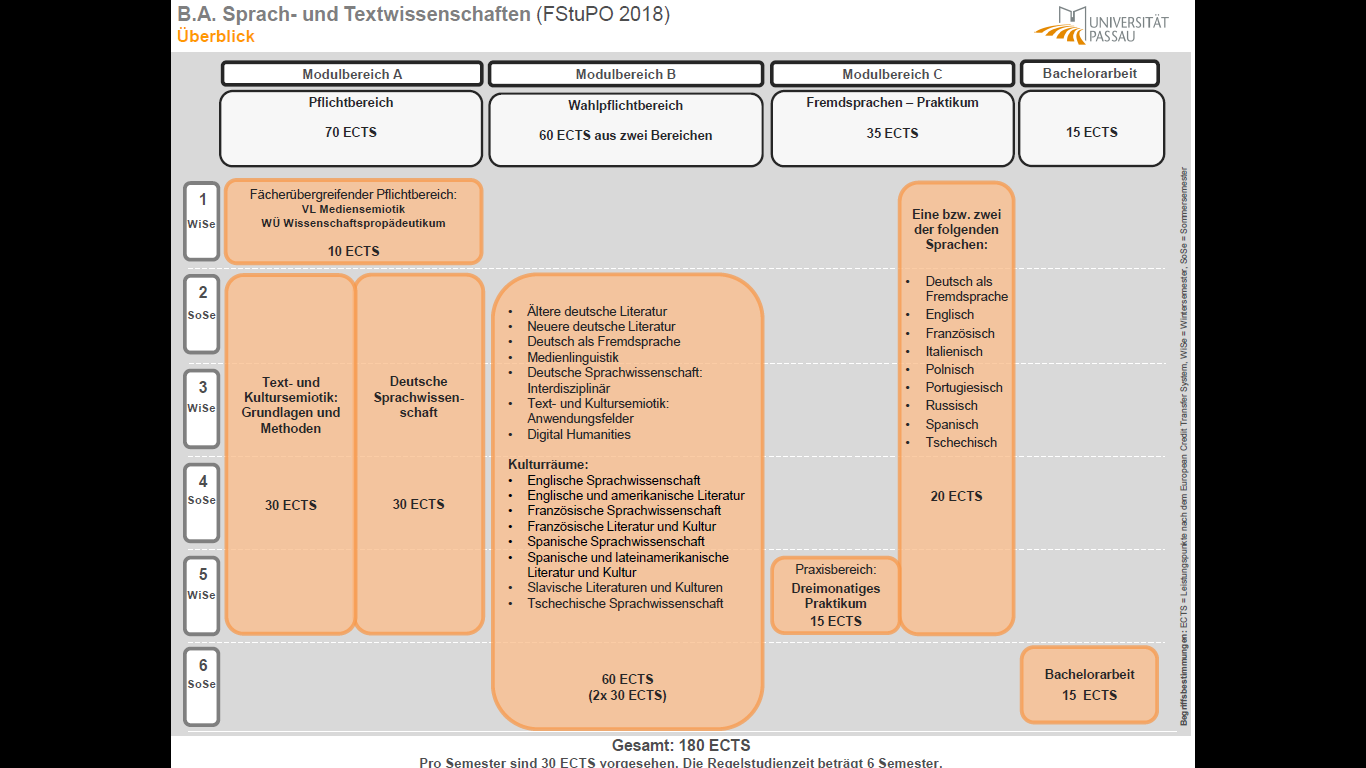 Hilfe – was soll ich wählen?
Modulbereich A – Pflichtbereich:

Fächerübergreifender Pflichtbereich:
VL Mediensemiotik (45640)
WÜ Wissenschaftspropädeutikum (45680)

Deutsche Sprachwissenschaft: 
GK I: Einführung in die deutsche Sprachwissenschaft: Gegenwartssprache (46030) ( GK II erst im WS und auch dann erst Prüfung)

Text- und Kultursemiotik:
VL Mediengeschichte (45660)
[Speaker Notes: Mediensemiotik und Mediengeschichte belegen, auch wenn die Veranstaltungen offiziell schon voll sind  einfach hingehen (mit StuKo und Herr Decker abgesprochen)  Meist werden noch Plätze frei]
Wahlpflichtbereich B:  etwas komplizierter 

„Neue“ Fächer bzw. Kulturraum: GK und Einführungen belegen
Beispiele: 
PS: Einführung in die französische Sprachwissenschaft (47320)
GK: Einführung in die ästhetische Kommunikation (ibero) (47090)
GK: Introduction to English and American Literary Studies (46520)

Fächer aus Modulgruppe A (Bsp.: Dt. SpraWi, Medienlinguistik, TuK), dann noch keine Wahl in B möglich, da Vorkenntnisse aus A benötigt.
 Empfehlung: Den ersten Teil von Vorlesungen von Kombimodulen hören. Diese werden dann später mit dem zweiten Teil in einer Kombiprüfung mündlich geprüft (Bsp.: Eine VL aus dem Bereich A: 780632 | V Sprachgeschichte/Sprachsystem und V Gegenwartssprache)
Modulbereich C – Fremdsprachen 

Beginn mit mindestens einer Sprache ( Einstufungstest!)
Sprachkurse auf Stud.IP:
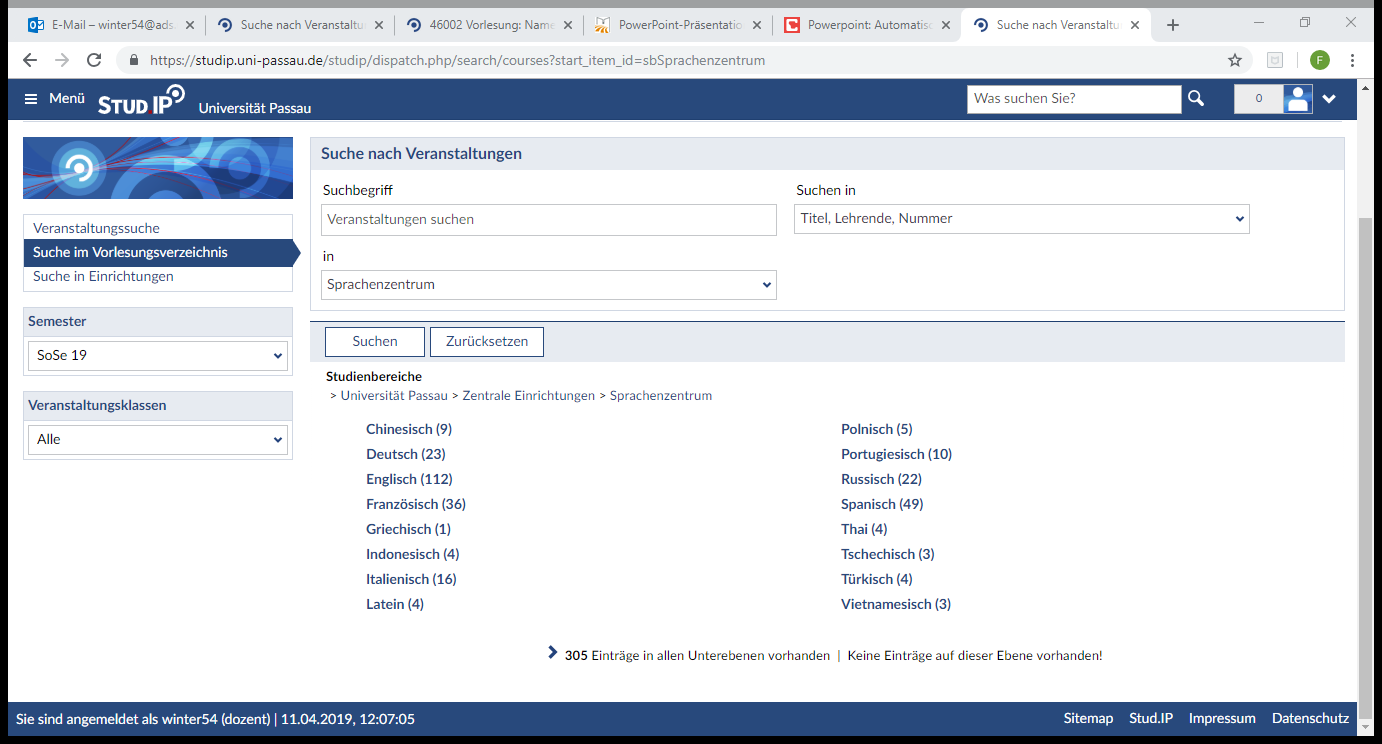 Richtlinien zur Stundenplanerstellung
Richtwert 30 ECTS pro Semester
Nicht mehr als 6-7 Prüfungsleistungen pro Semester
Basismodule vor Prüfungsmodulen
WÜ, GK und VL meist vor PS
Achtung: Da im Studiengang sehr viele „Kombi-Module“ beheimatet sind, kann es sein, dass je nach Fächerkombination v.a. im ersten Semester weit weniger ECTS / Prüfungen erreicht werden. Dies gleicht sich dann in den Folgesemestern wieder aus!
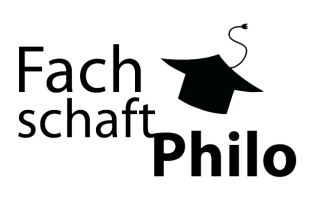 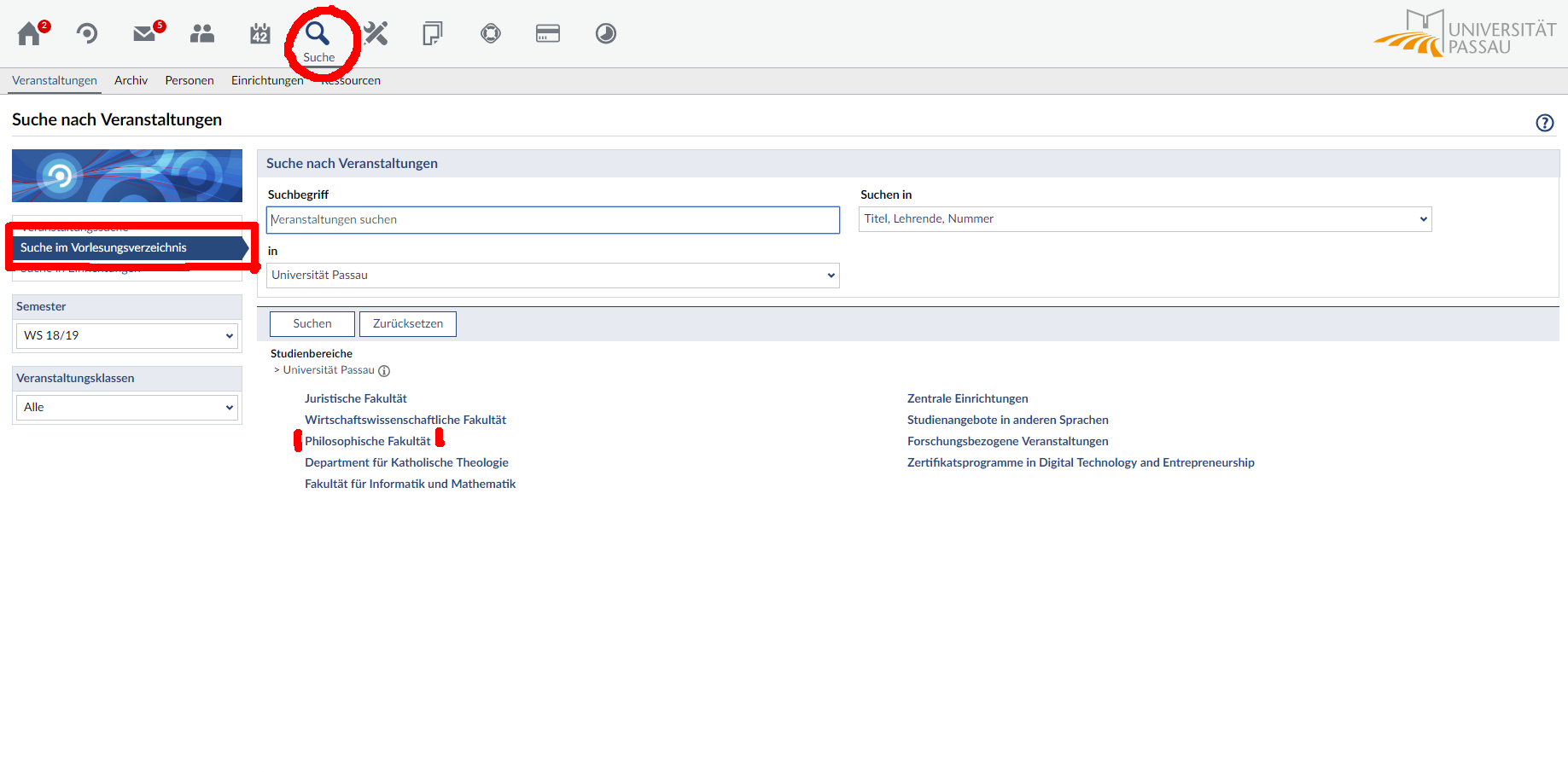 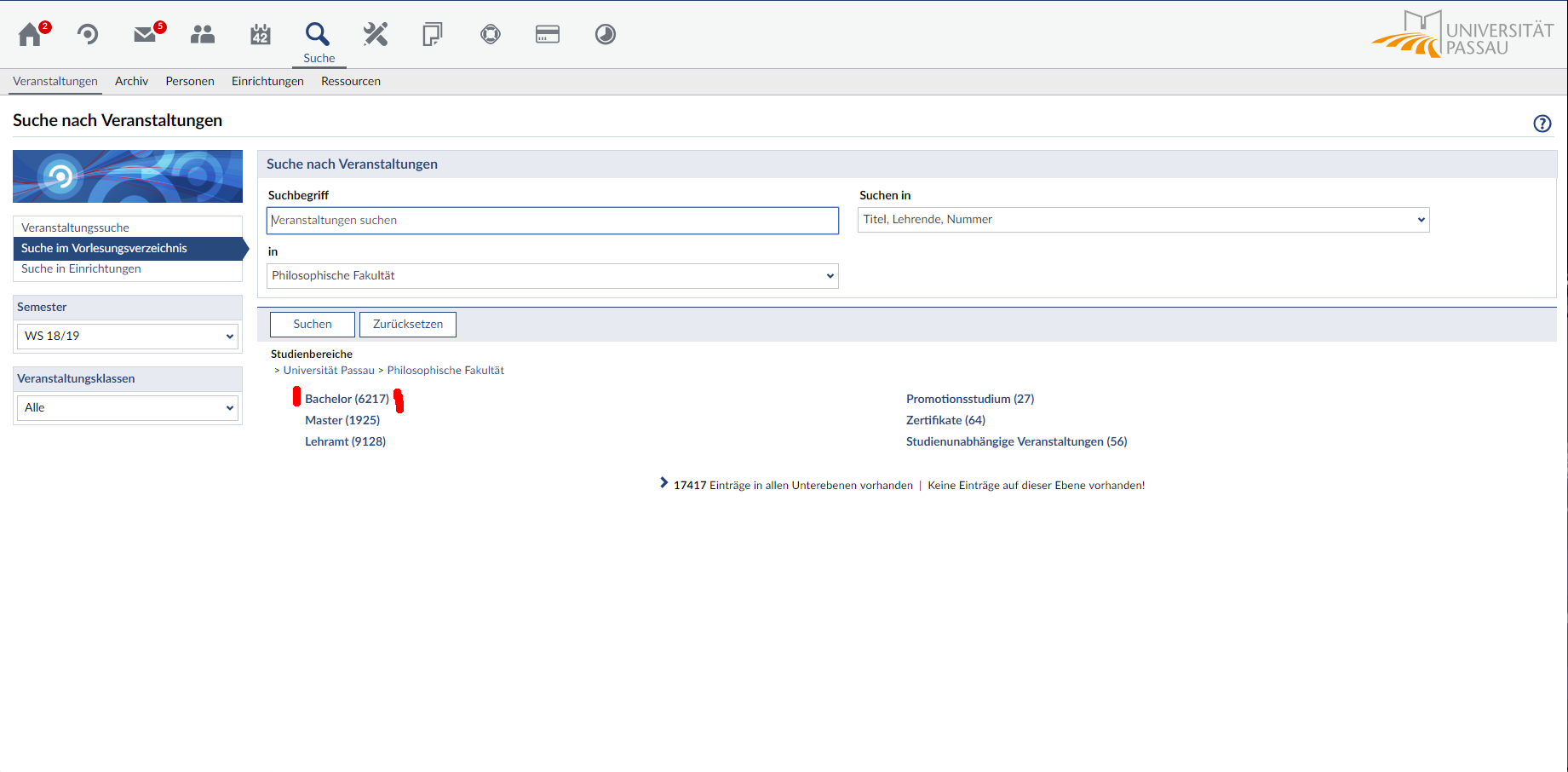 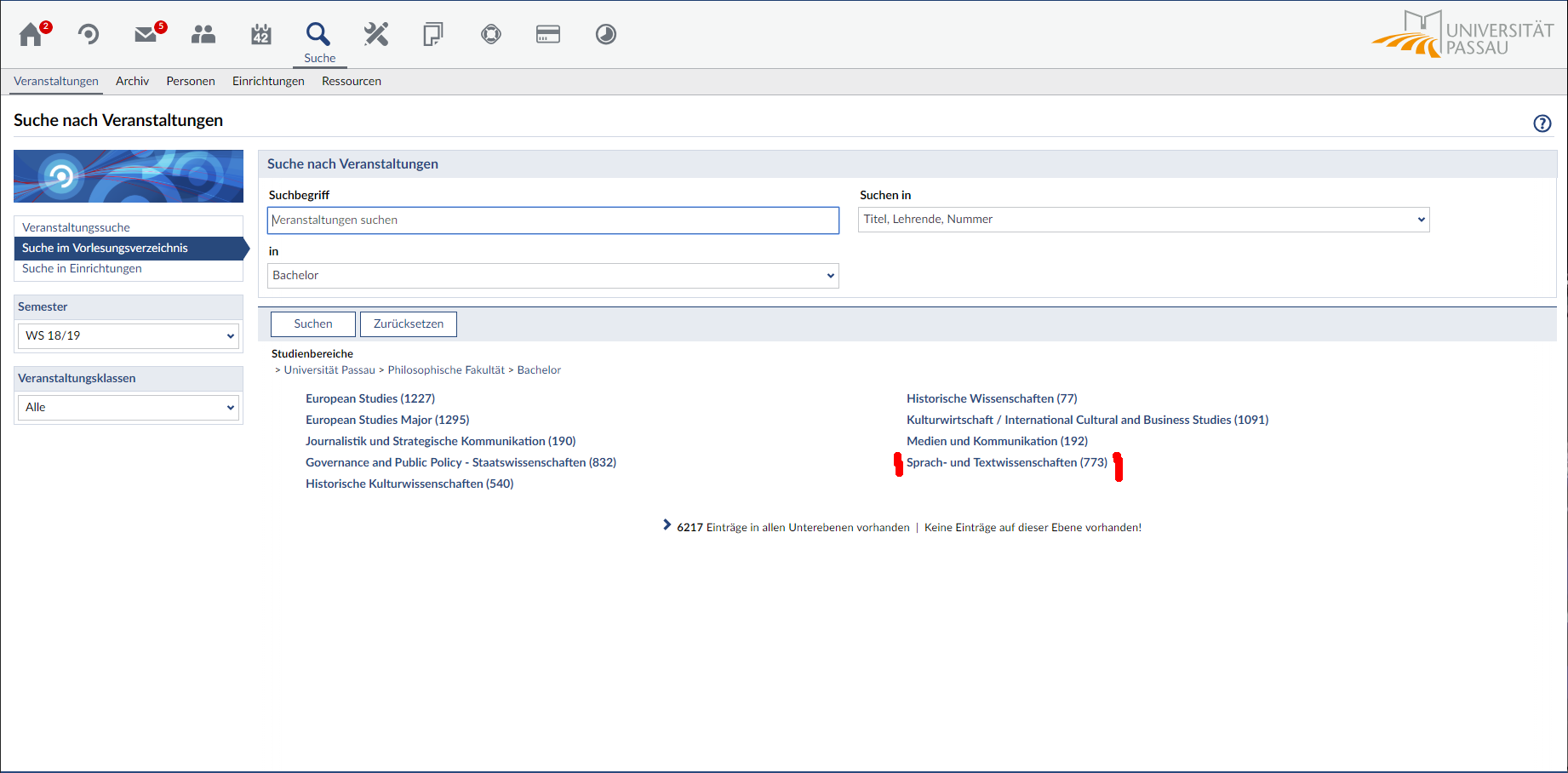 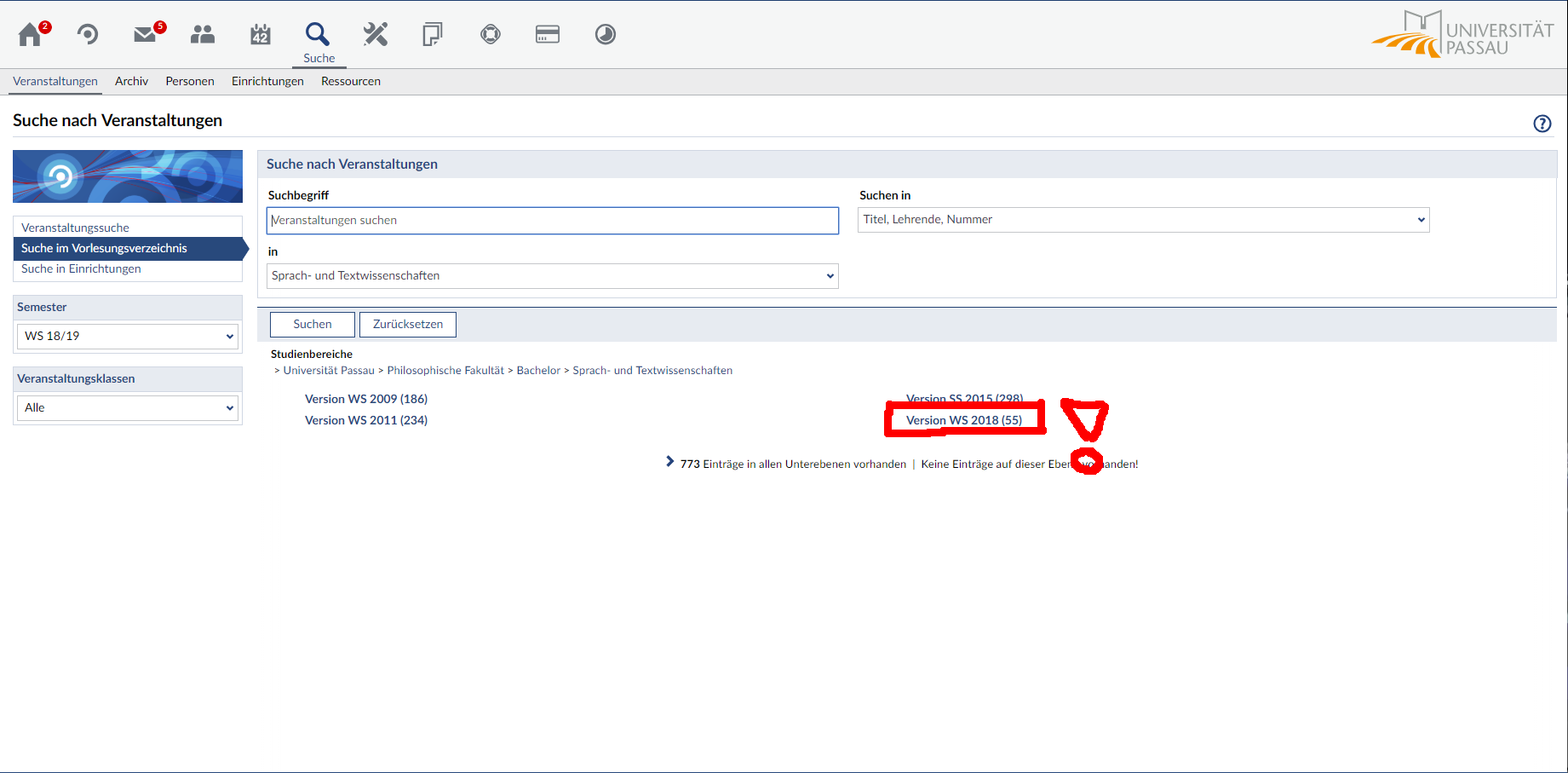 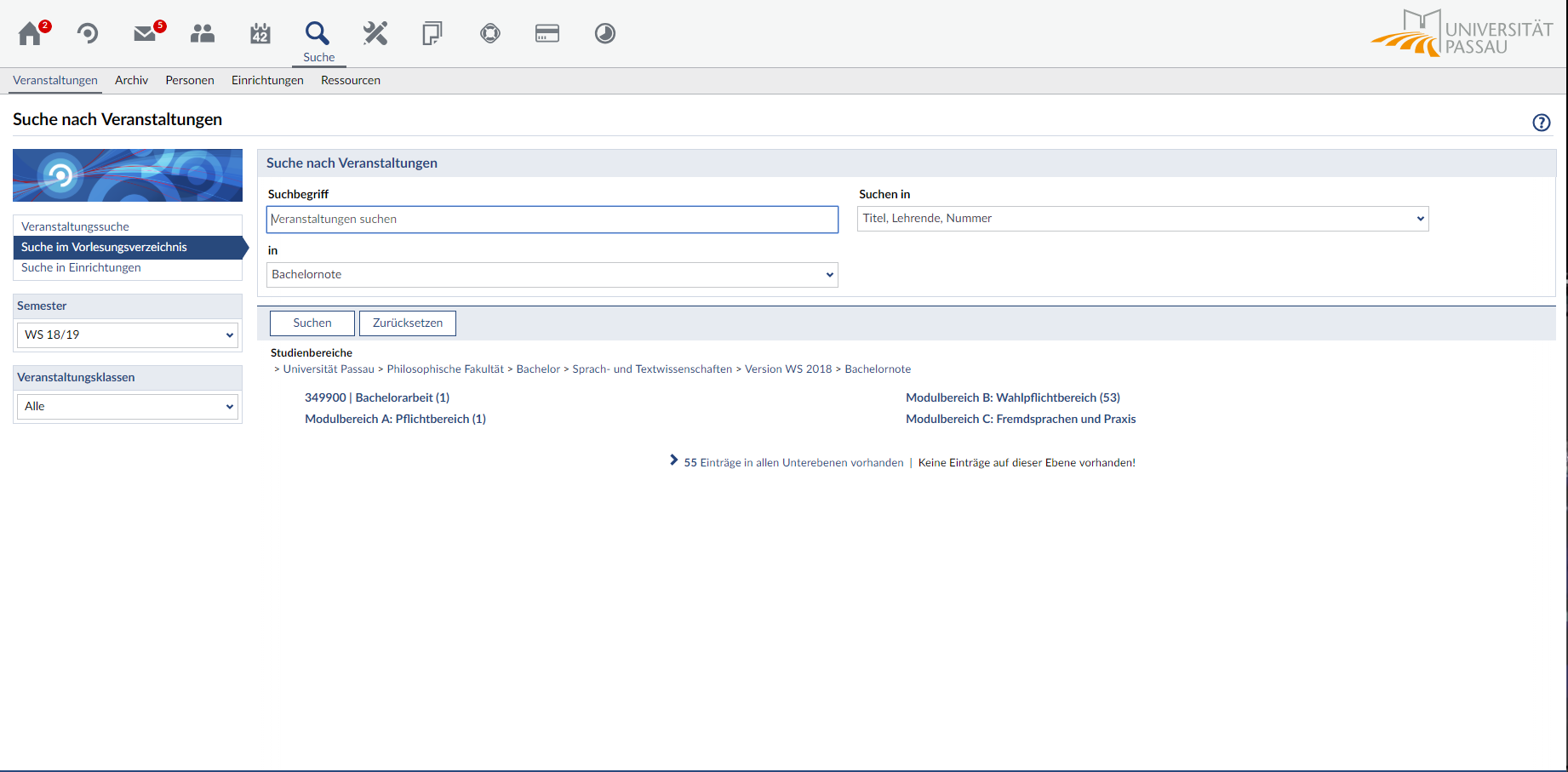 Ihr seid dran!
Stundenplanerstellung: eigenverantwortlich !

ZIM-Kurse!
Hilfestellung durch die Fachschaft 
bei dringenden und schwierigen Fragen
Stundenplancheck am Mittwoch:
10 - 12 Uhr im Raum NK 206
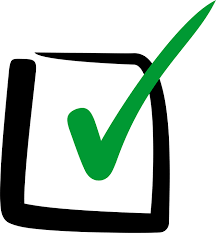 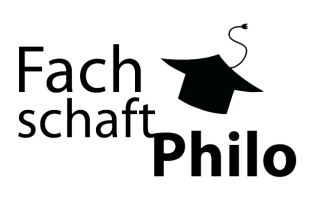 [Speaker Notes: Hinweis Stundenplancheck: Es soll der fertige(!)Stundenplan mitgebracht werden zu überprüfen!]
Nächste Termine
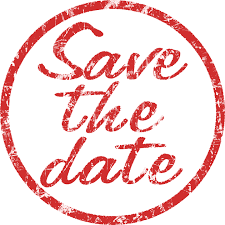 Heute, 20 Uhr: Kneipentour, Mensavorplatz
Finde deinen Kulturraum: Dienstagjeweils 10 und 11 Uhr, Räume im Quietschieheft
Stundenplancheck: Mittwoch, 10 - 12 Uhr, Raum NK 206
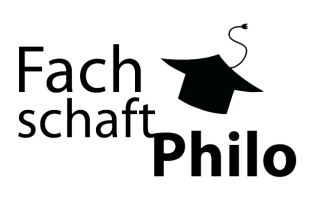 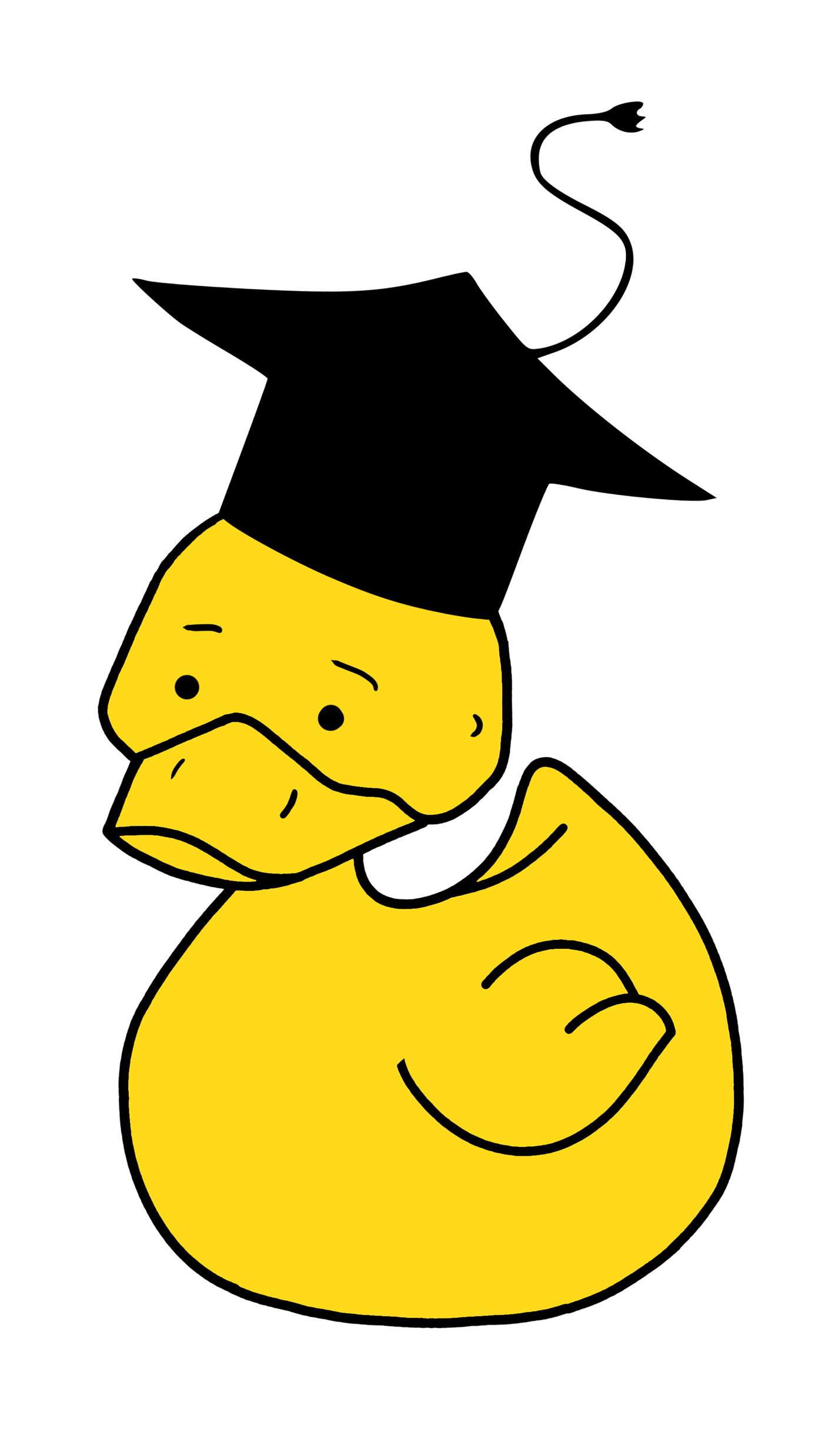 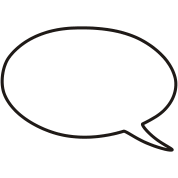 Noch       Fragen?
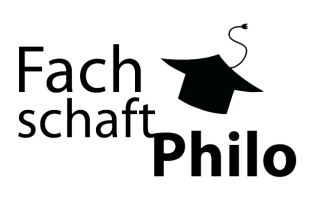 40
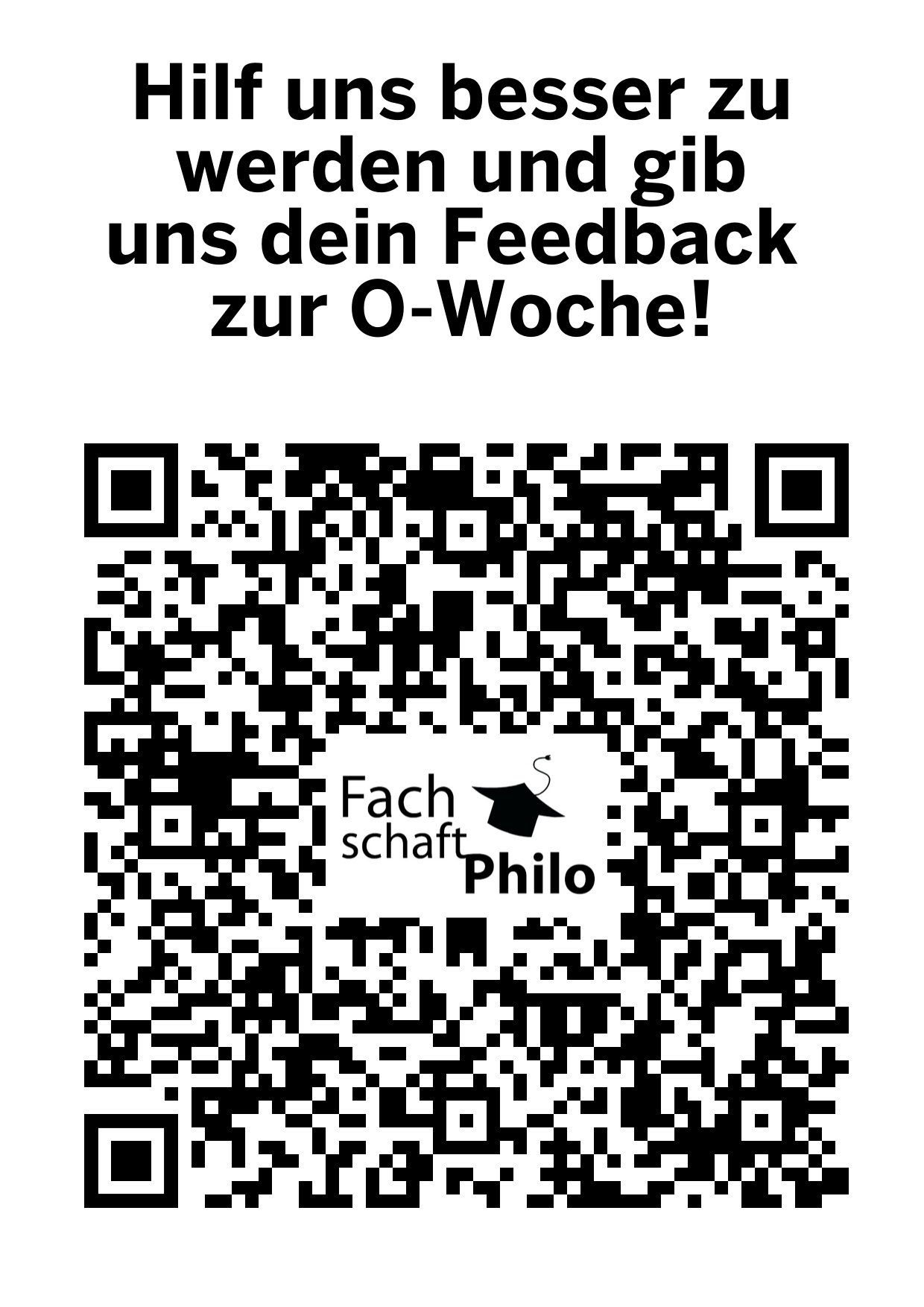 Noch mehr Fragen?